Map Making
Miliaritiana Robjhon
Nick Novella
Outline
We’ve made the analysis, how do we present it?
Map Making
What is a map?
Why do we need a map?
Examples: From the good … to the bad
QGIS Map Making
Tools
Map Making
How do you display your spatial data?
Clearly, concisely
Can display variety of data in a variety of ways.
Take into account audience and visibility (public, private)
Up to specific standards (colorblindness etc)
Examples of GIS Maps
Map Making
Climate Prediction Center
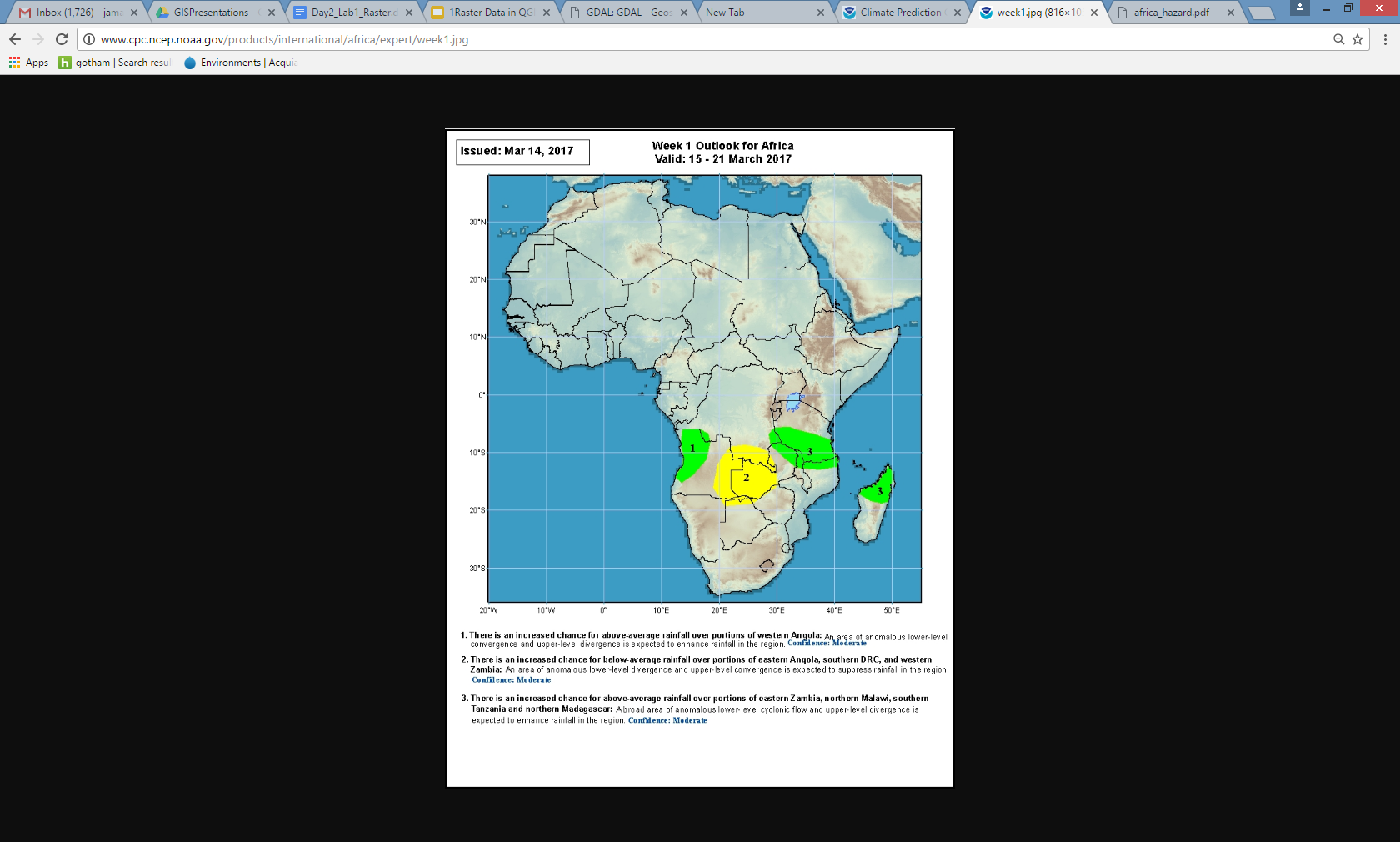 CPC Africa Desk:
Week 1 Outlook
Highlights above/below-average rainfall
Map Making
Climate Prediction Center
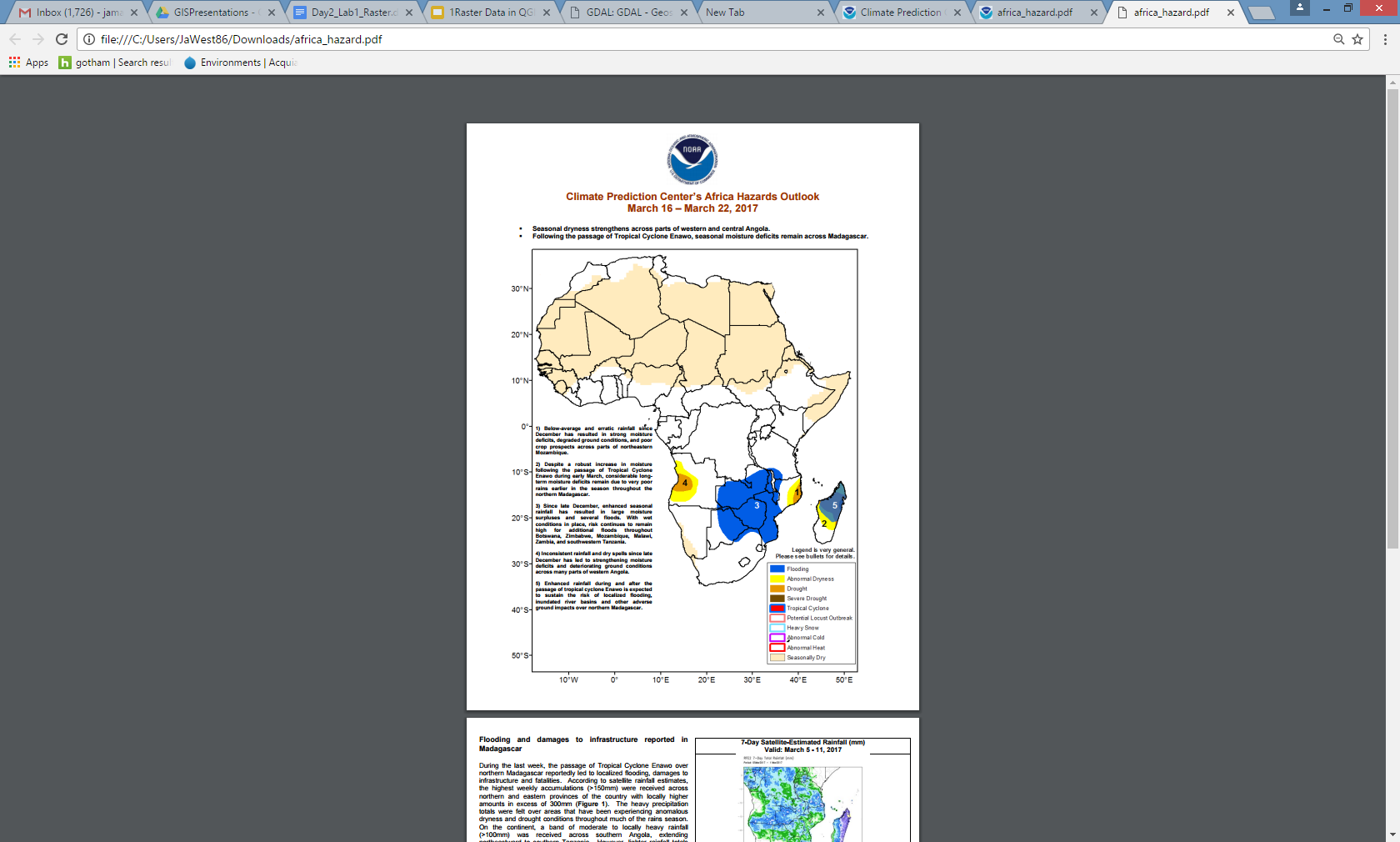 CPC International Desk/FEWS-NET
Weekly Africa Weather Hazards Outlook
Combines GIS image with Microsoft word
Text is from Word.
Map Making
Climate Prediction Center
CPC GIS product
Global Tropics Weather Hazards 
Week 1/2
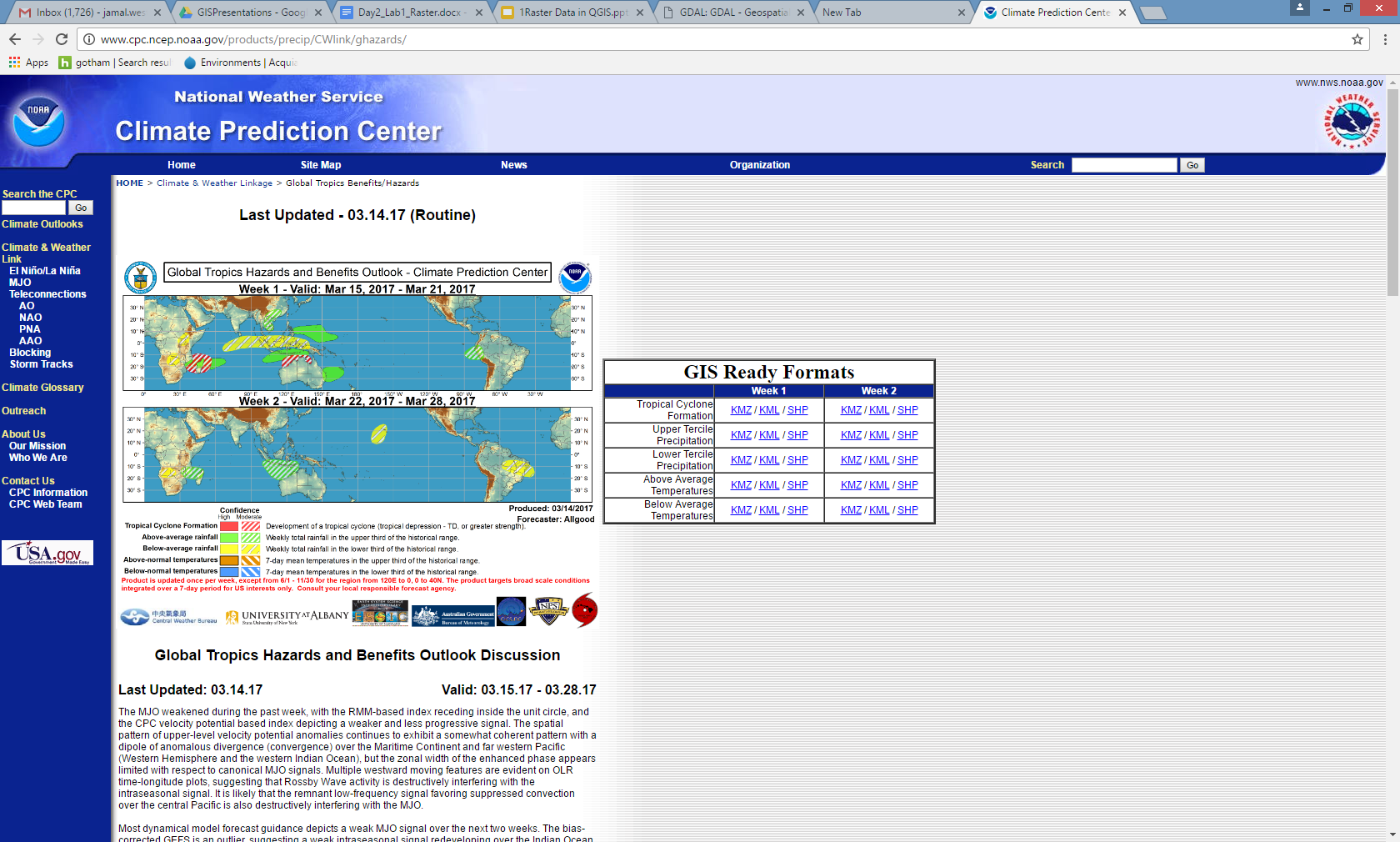 Map Making
Climate Prediction Center
US Seasonal Drought Outlook
July 17-End of season
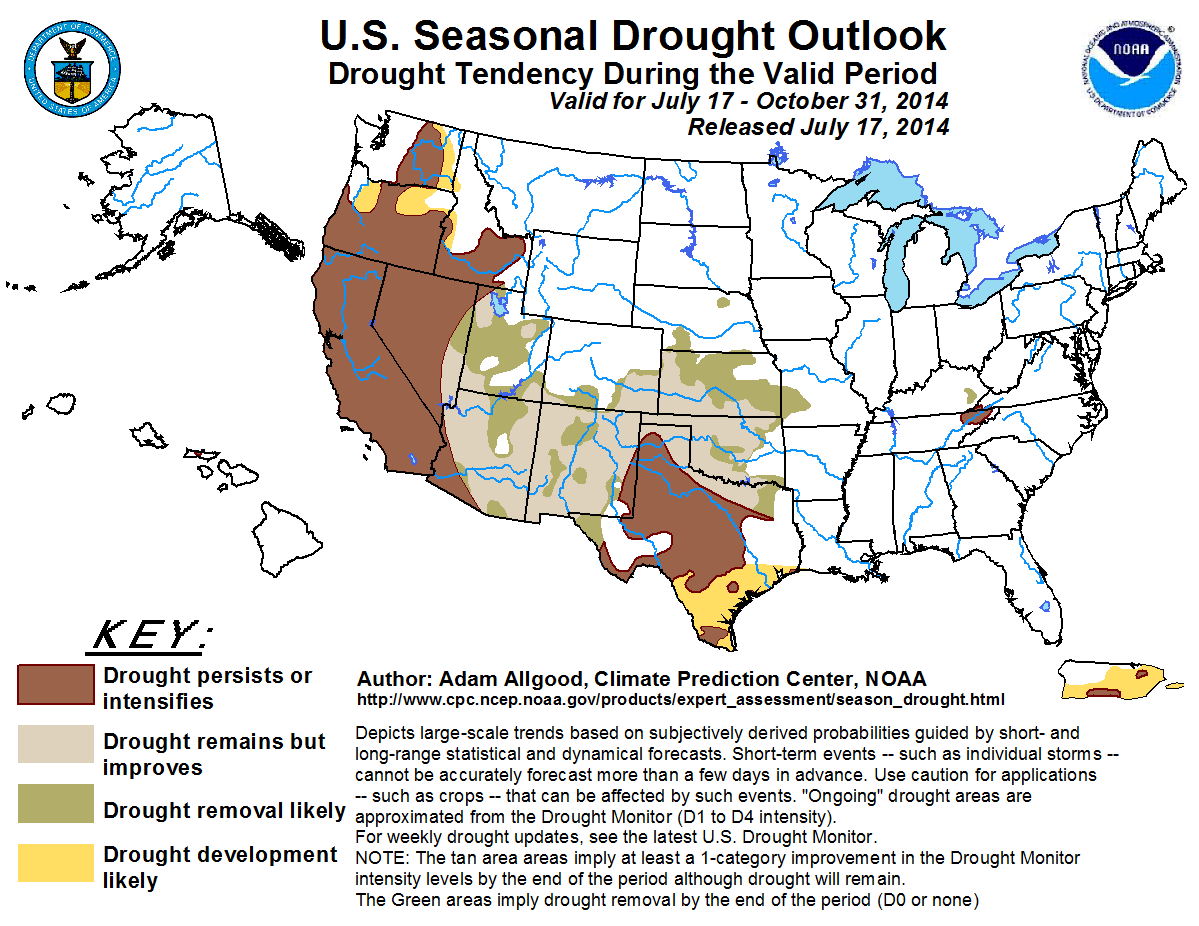 Map Making
What makes a good map?
Tells a story
Not too much information
Clear data
Useful color scales
Proper Legend
Map Making
What does a good map have?
Geographic references
Data references
Text explanations
Title
Data source
Anything else?
Map Making
What makes a bad map?
You tell me
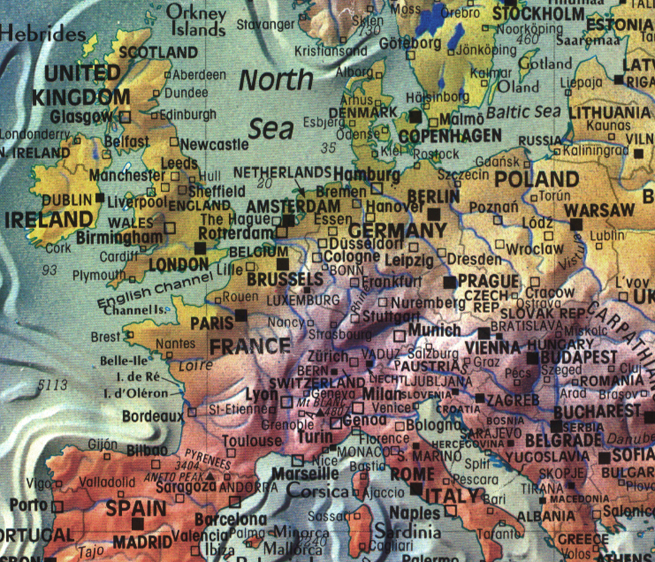 Via cartastrophe.wordpress.com by way of Portal Publications, Ltd, of Novarto, CA.
France Population Density (1968)
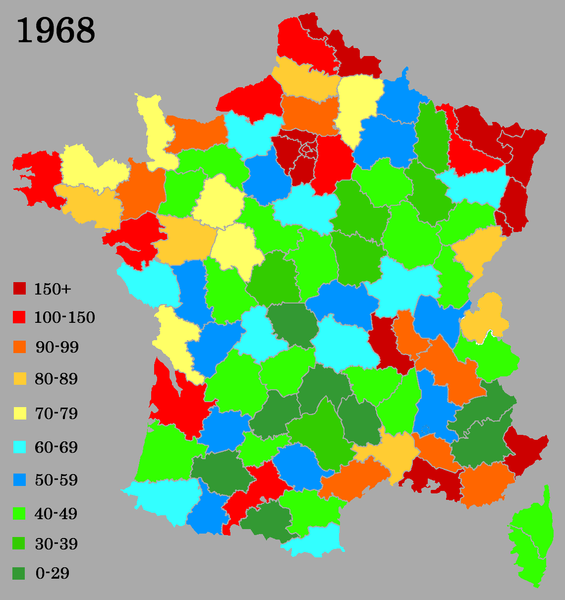 Via Wikifreund
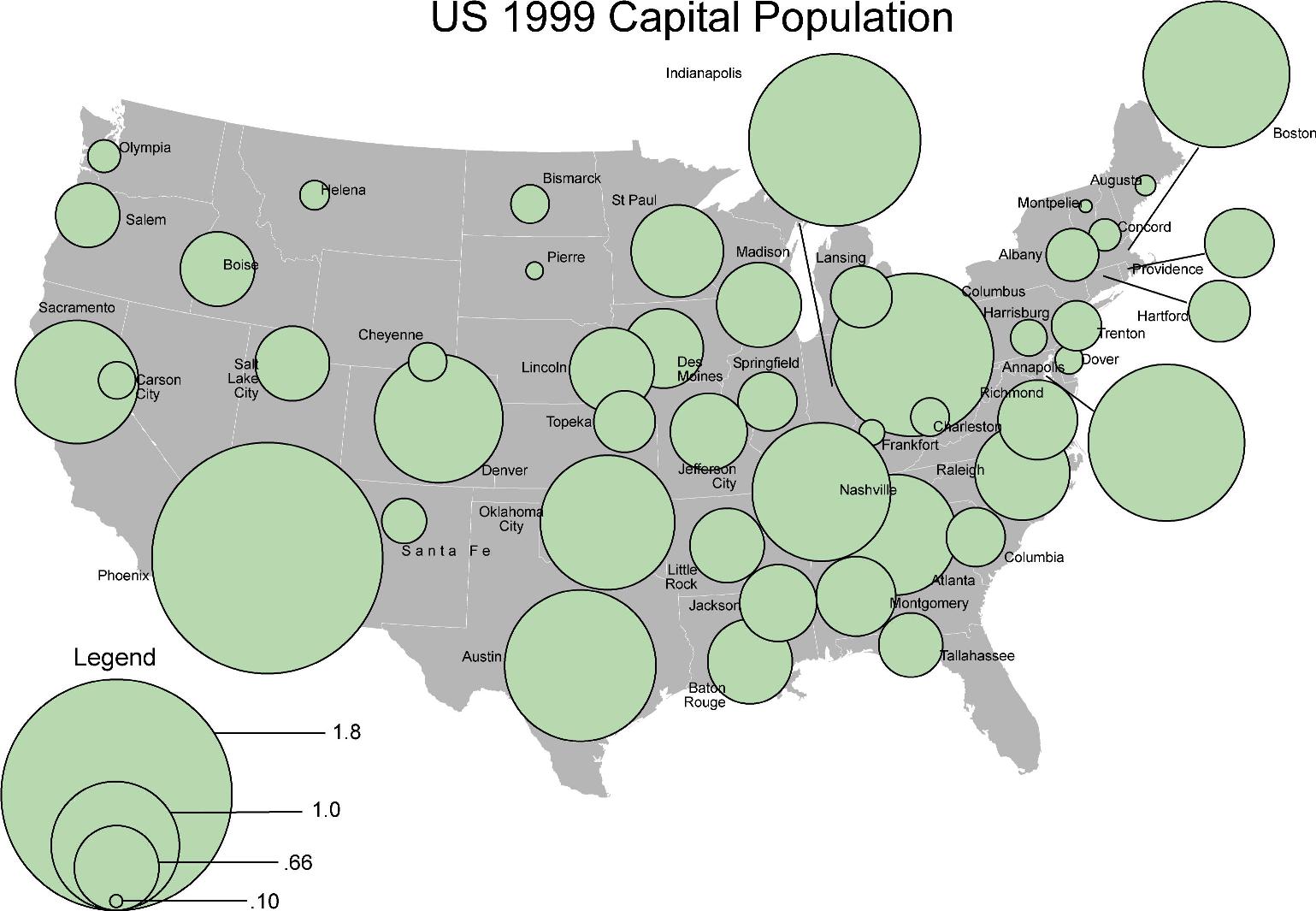 Via http://www.stratasan.com
Color Blindness
If using few colors as comparison then avoid: Green & Red; Green & Brown; Blue & Purple; Green & Blue; Light Green & Yellow; Blue & Grey; Green & Grey; Green & Black
Oil Spill Trajectory
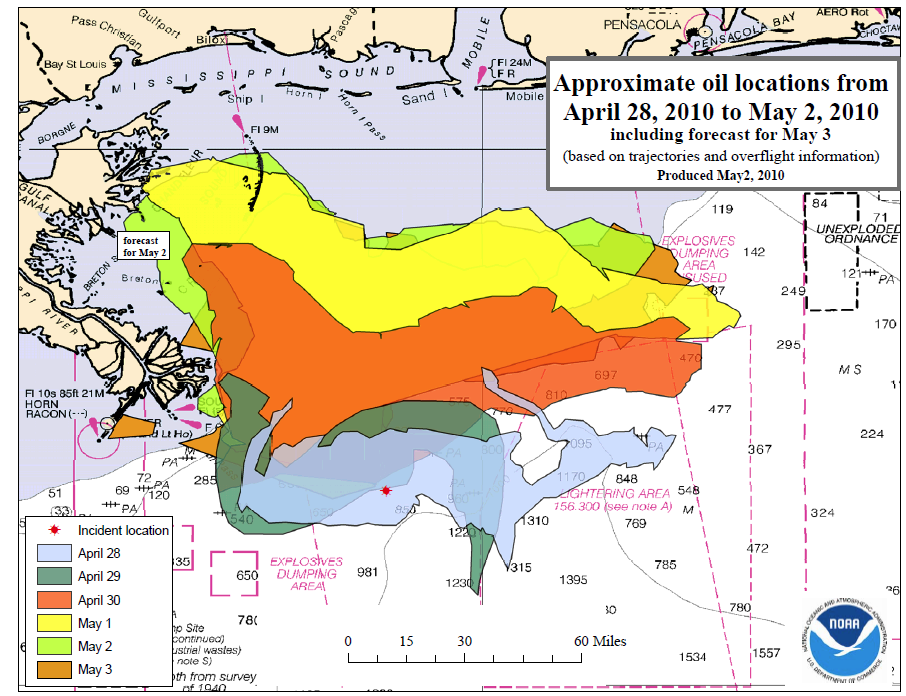 Via NOAA
Map MakingTypes of Maps
Reference Maps – ex. Geographic maps
Many bits of information on one map, focusing on no one bit of information
Challenge: What group of information to include?
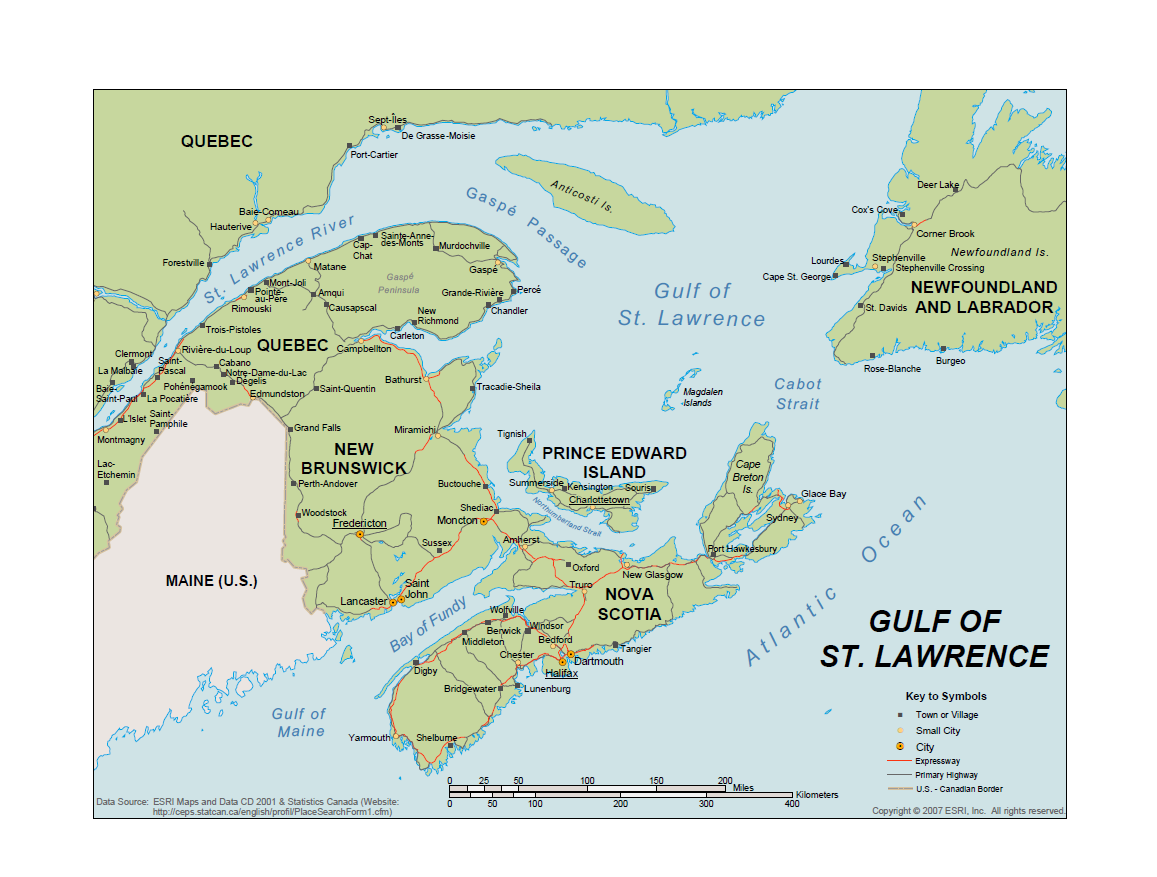 Courtesy of ESRI
Map MakingTypes of Maps
Thematic maps
Focused on an analysis or specific attribute.
Examples- Weather maps, Population maps, etc
Aim: Communication! 
Goal: Draw readers attention to important information.
Challenge: Figuring out what information to choose
Map Making
Thematic map types
Qualitative
Location of data is key. Not dependent on data.
Quantitative 
Shows numerical data and its variation.
Global Time Zones
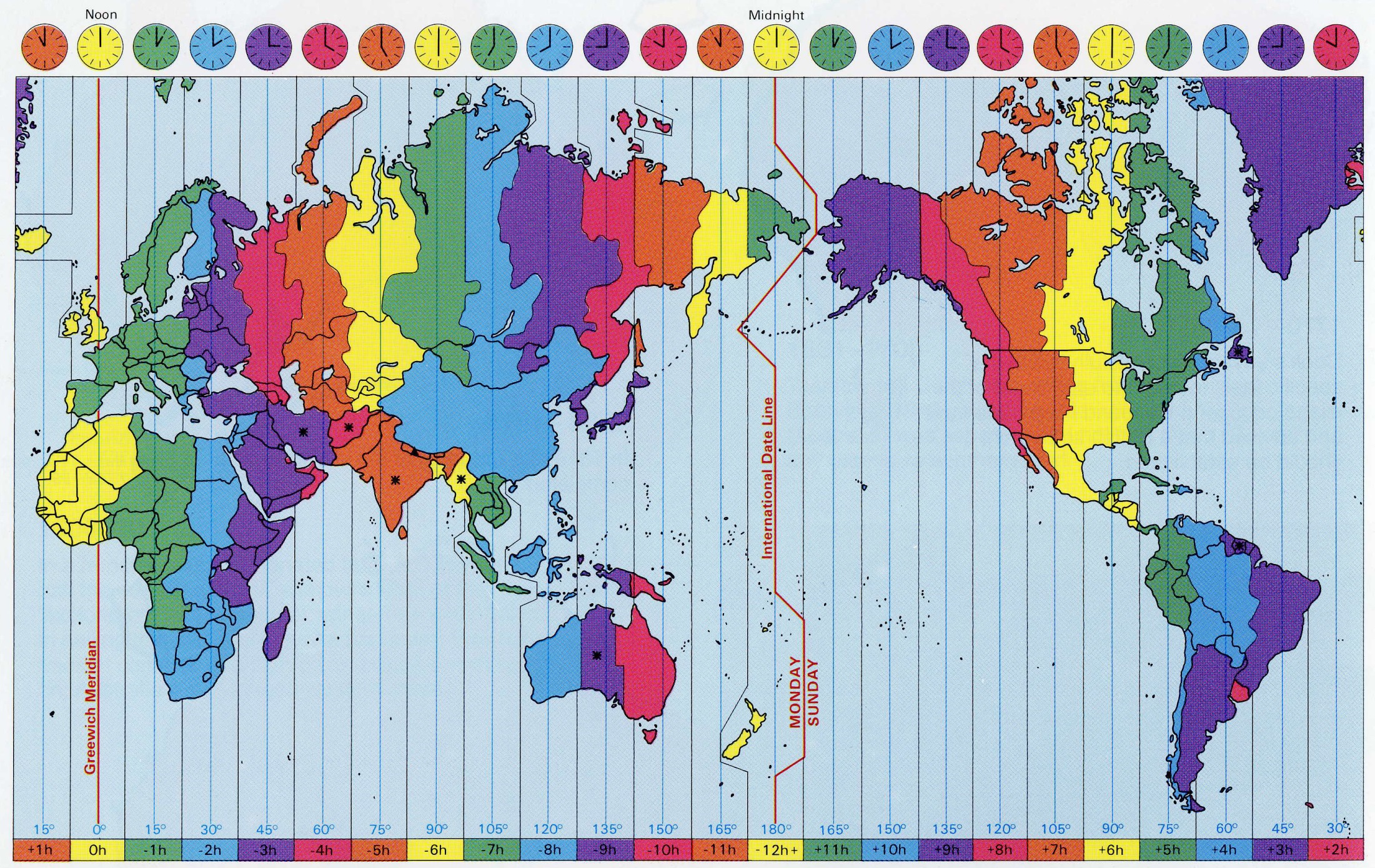 Via Intergovernmental Committee on Surveying and Mapping http://www.icsm.gov.au
Global Population Density (2000)
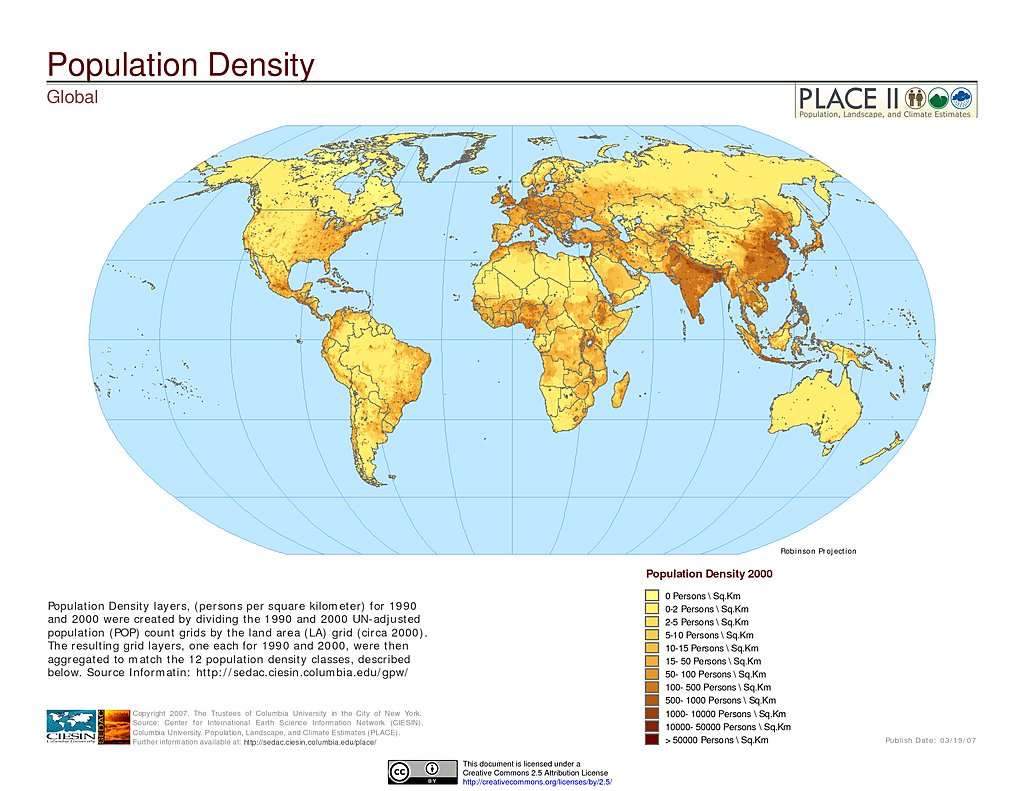 Via Socioeconomic Data and Applications Center (SEDAC) http://sedac.ciesin.columbia.edu
Map Making - Design
Pre-work
Make an analysis.
Label fields (Give fields proper names)
Create a proper color scheme for clarity
Choose a map projection.
Choose a map location.

All of this before even composing the map!
Map Making - DESIGN
Title
Body
Location
Map Scale
Legend
Directional Indicator
Labels
Metadata
Guidelines
Graticule map
Other
Map Making - DESIGN
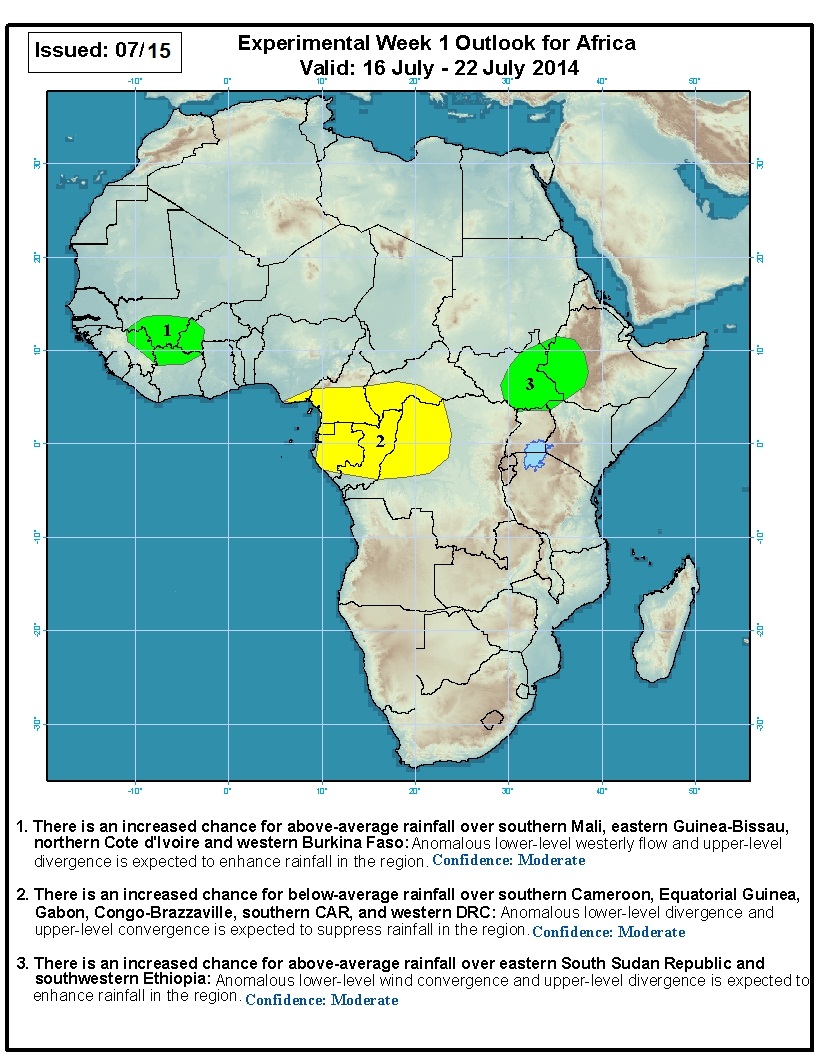 Title
Body
Location - Africa
Map Scale
Legend
Directional Indicator
Labels
Metadata
Neatline
Graticule map
Other
Map Making - DESIGN
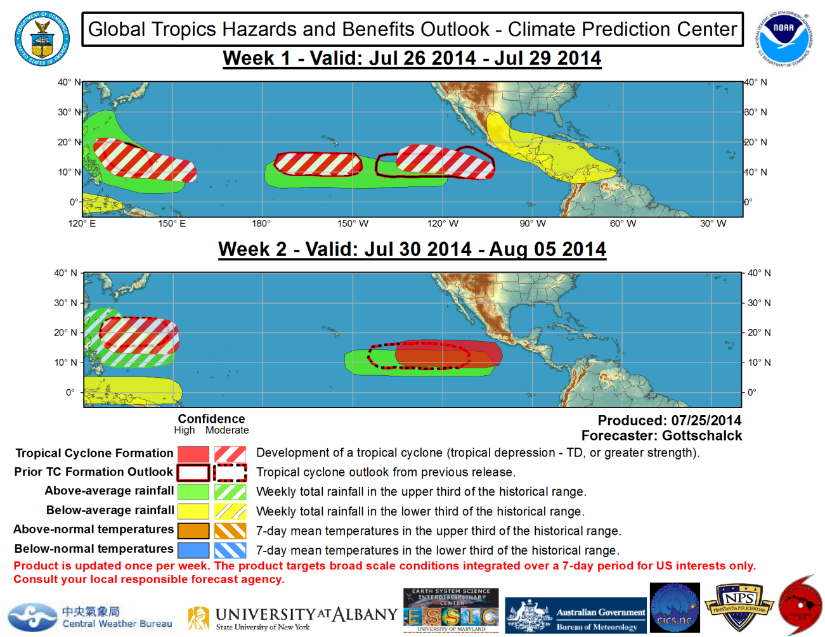 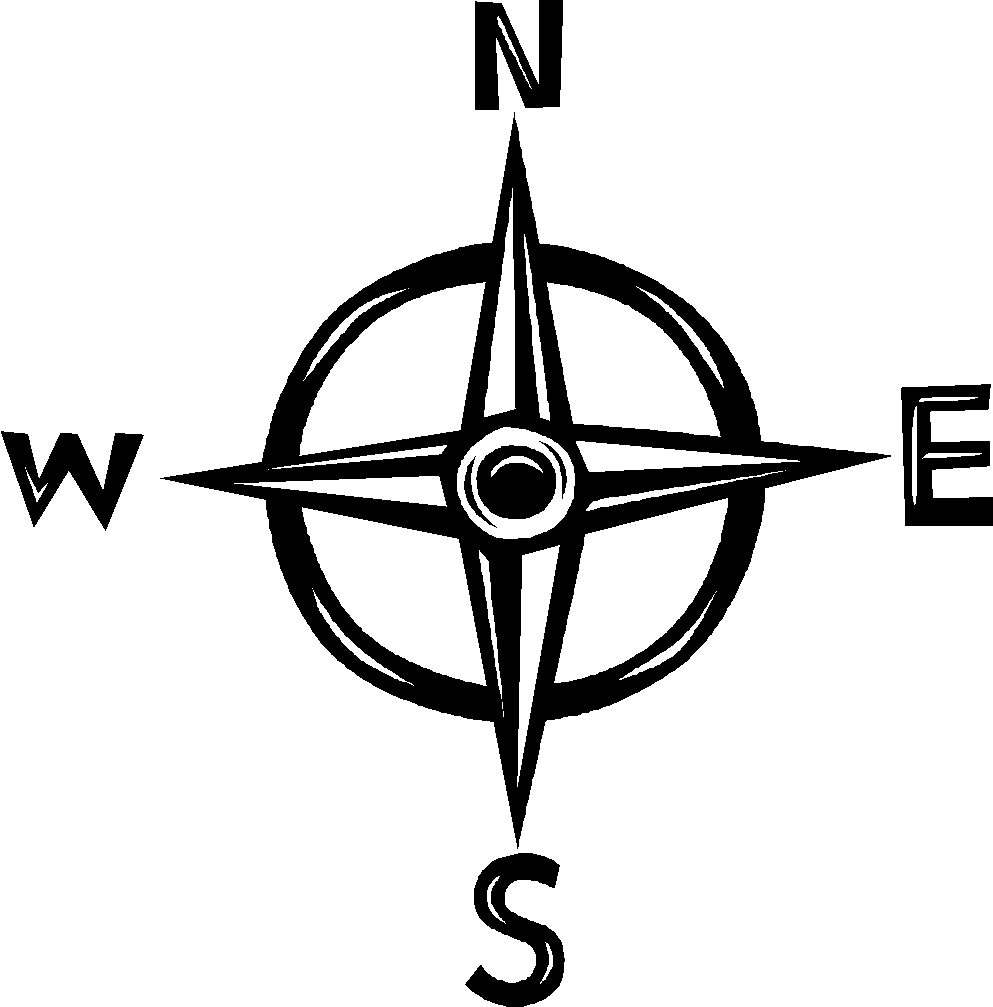 Title
Body
Location
Map Scale
Legend
Directional Indicator
Labels
Metadata
Neatline
Graticule map
Other
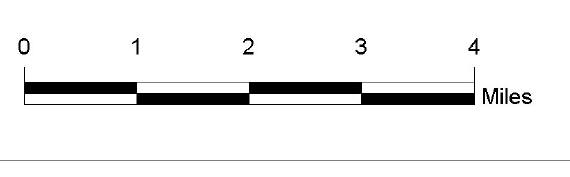 Map Making
Importance of a Neatline and color scales!
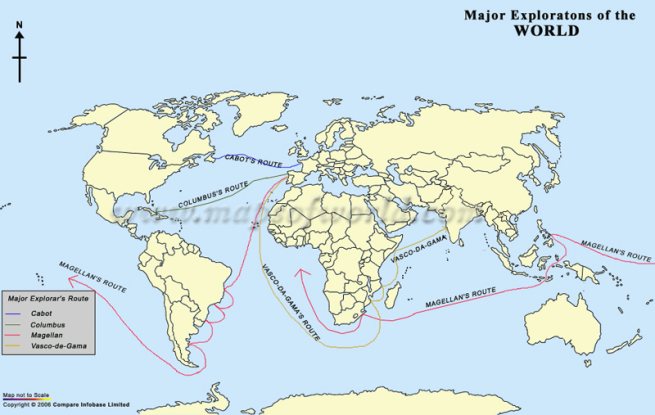 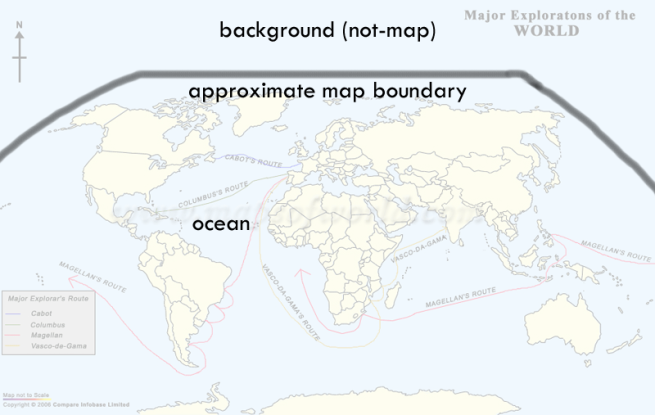 Via  Cartastrophe http://cartastrophe.wordpress.com/
Map Making in QGIS
So you have created a forecast in QGIS …
First, use the            to zoom into area you want.
Next go to Project >> New Print Composer
Print Composer = where map making occurs.
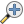 Map Making in QGIS
EDITOR
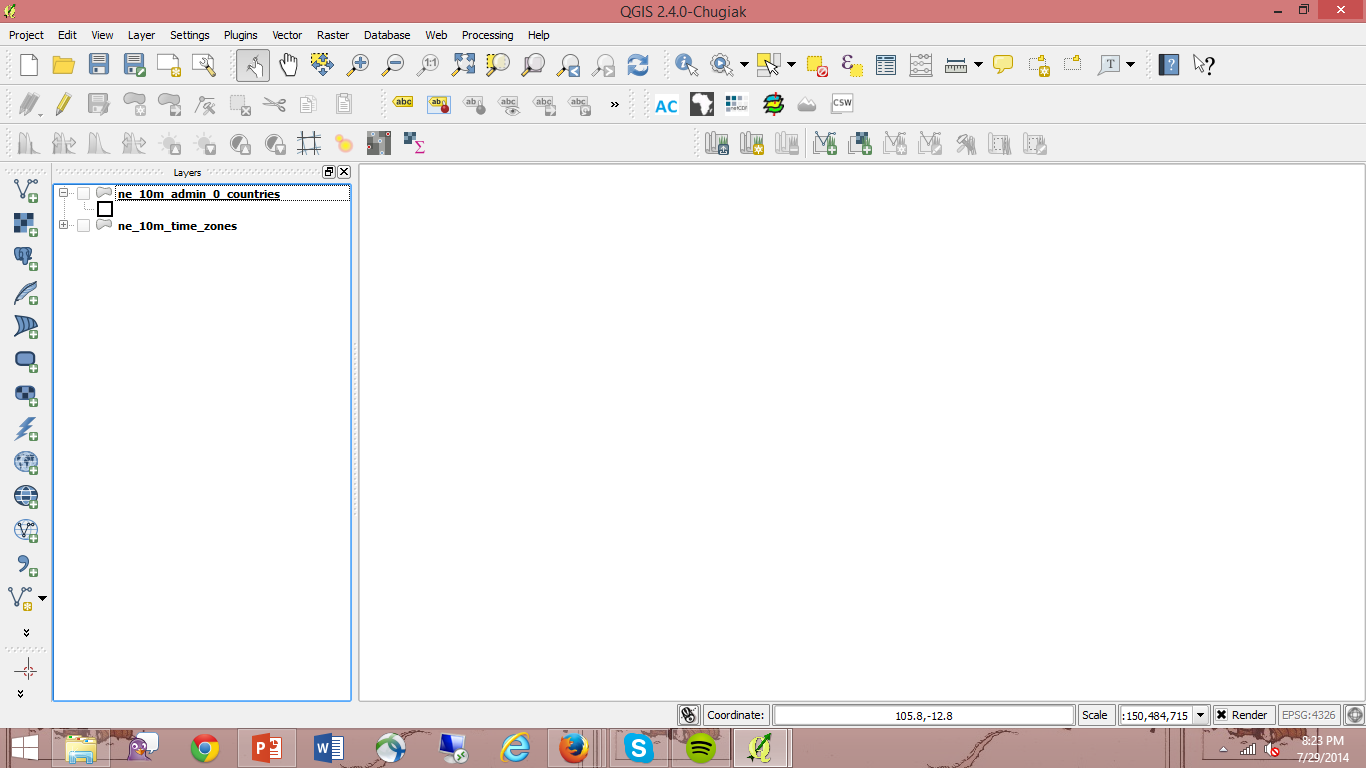 Map Making in QGIS
Print Composer
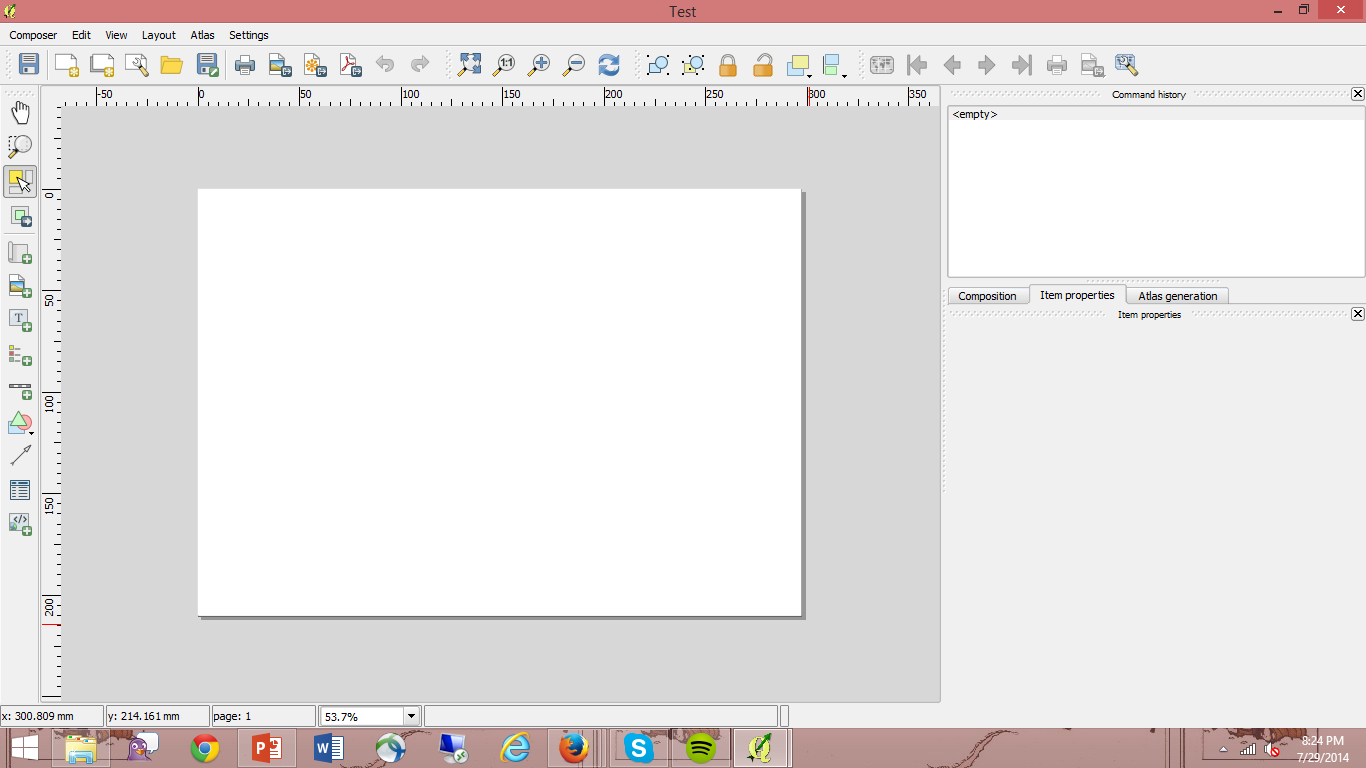 Map Making in QGIS Print Composer
Composition Tab – Output format
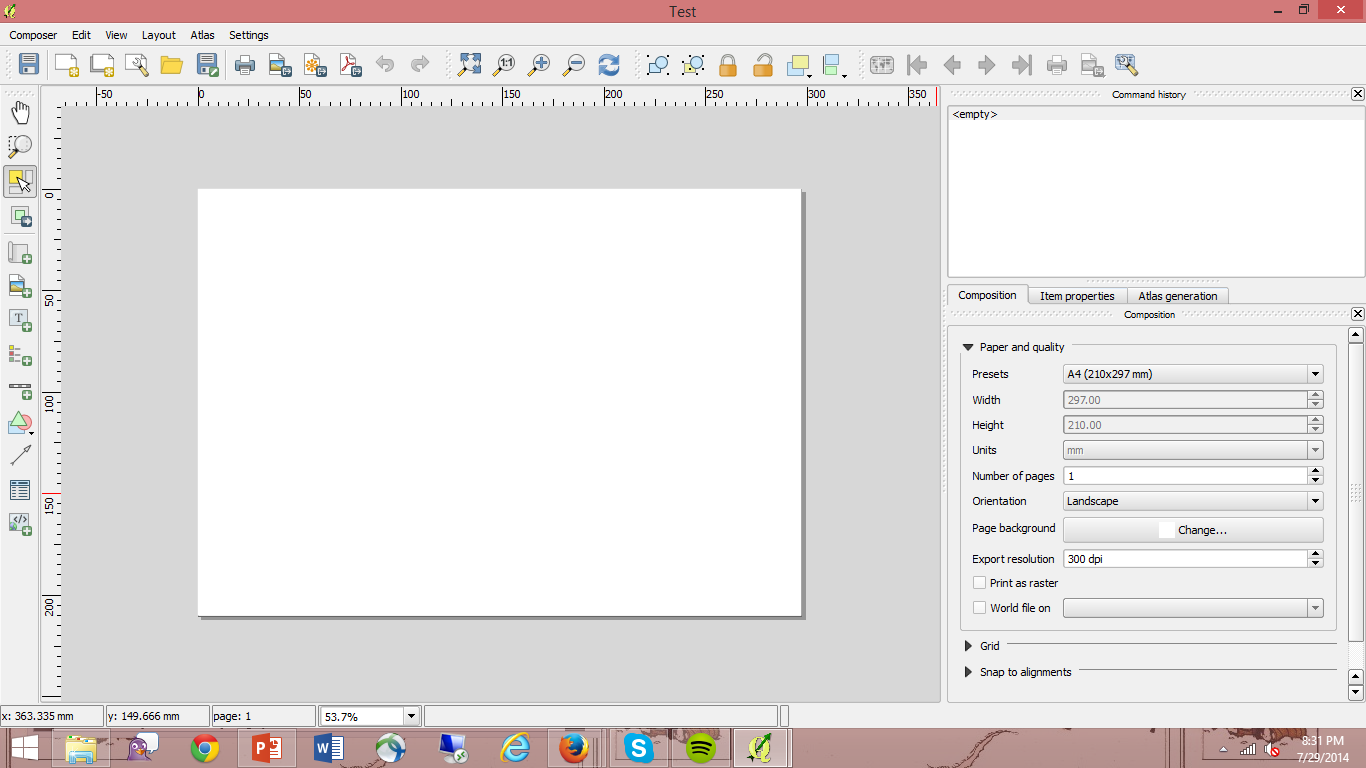 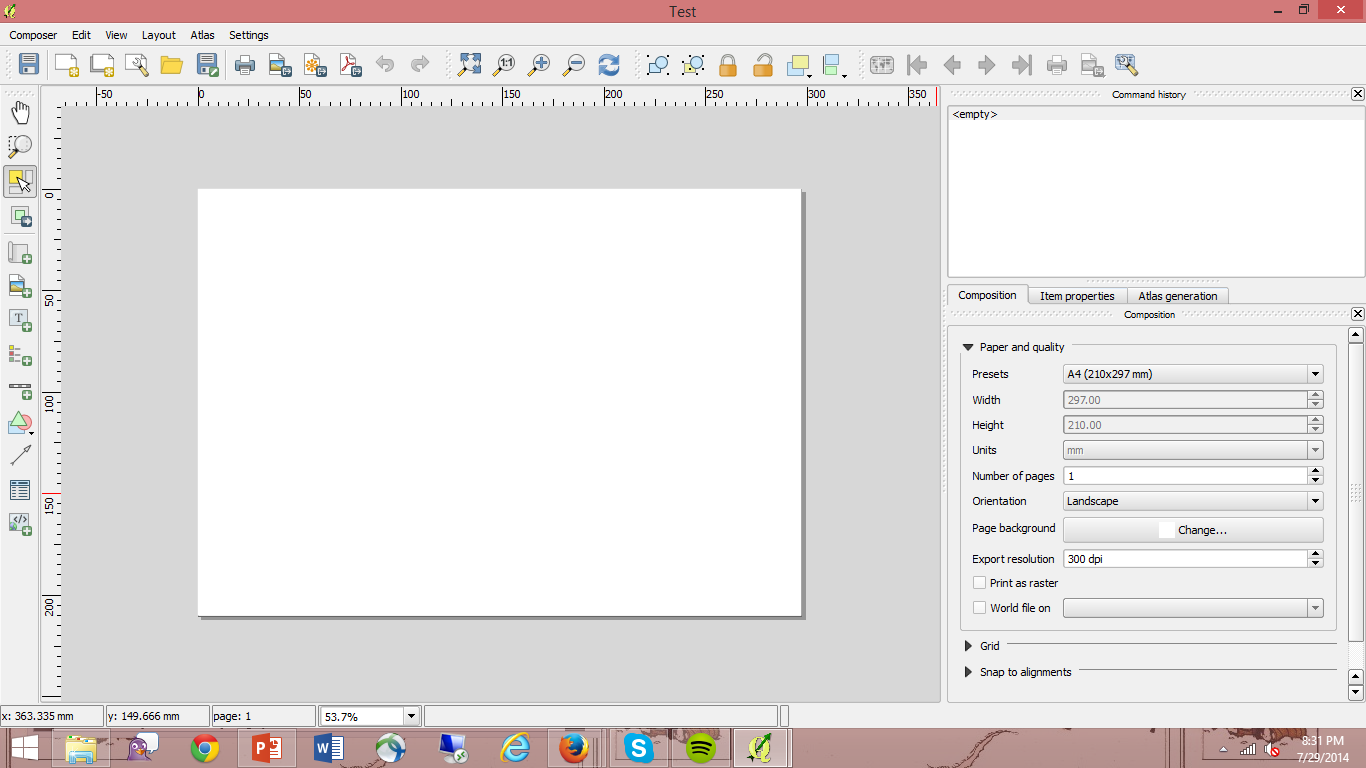 Map Making in QGIS Print Composer
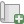 To add map, hit              and drag box.

Map “should” look like area on editor… but not always.
Can adjust by going to Item Properties next to Composition and changing Extents.
Map Making in QGIS Print Composer
To add label (title), hit
Item Properties to change text, size, font etc.
To add legend, hit 
Item Properties to adjust
To add shapes, hit >>>>>>>>
To add compass rose, Layout >> Add Image
Item Properties >> Search Directories
To add scale bar, hit
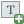 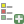 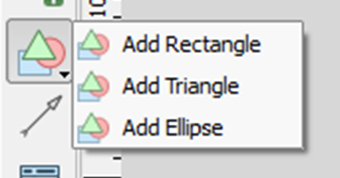 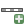 Map Making in QGIS Print Composer
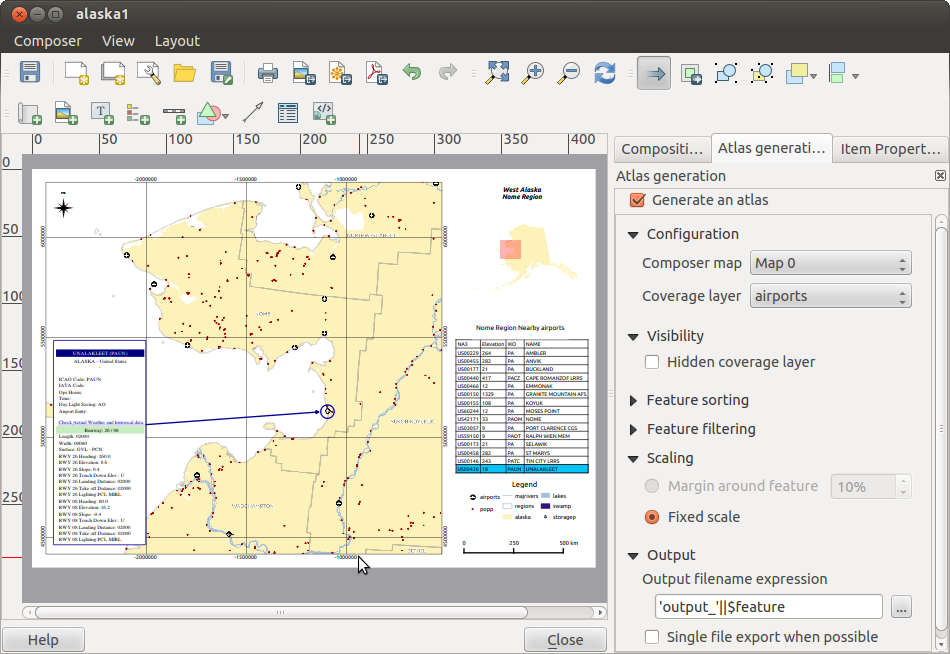 Outputting…
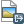 As an image (JPG, PNG,TIF)
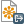 As a SVG
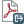 As a PDF